Jennifer Nazar
Aphasias
Aphasia
A language disorder produced by brain damage.
Most studies come from those who have aphasias.
Study behaviors associated with the damage these patients have.
Broca’s Aphasia
AKA:  expressive aphasia.
Discovered and named after Paul Broca.
Patients are unable to express themselves beyond a single word at a time.
Pattern of speech is referred to as agrammatism.
Patients ability to comprehend is less impaired than the ability to produce it.
Broca’s aphasia
Nouns and verbs = preserved.
Omit articles, conjunctions, and grammatical inflections.
Speak slowly and confuse related sounds.
Writing is similarly impaired as their speech.
Broca’s aphasia
Found in those who have damage to the frontal regions of the left hemisphere.
Broca’s area is adjacent to the motor cortex and part of the frontal lobe.
These areas are involved in thought, reasoning, judgment, and initiative.
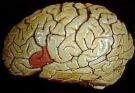 Faculty.washington.edu
Wernicke’s Aphasia
Discovered by Carl Wernicke.
AKA:  receptive aphasia.
Paragrammatic speech: speech that is fluent but has little informational value.
Comprehension is impaired.
Wernicke’s Aphasia
Caused by damage to a region in the left temporal lobe and near the auditory cortex.
Temporal lobe is the auditory region.
Both Broca’s and Wernicke’s aphasia’s have problems with gestures associated with language.
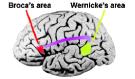 Plato.sanford.edu
Hand gestures
Two kinds
Referential gesture Refer to the content of the conversation.  Ex: point upward.
Interactive gesture  interactive in nature.  Ex:  putting one’s hand up to indicate turn.
Broca’s aphasics have problems with interactive while wernicke’s aphasics have more problems with referential.
Conduction Aphasia
Disturbance of repetition
Able to understand and produce speech.
Have difficulty in repeating what they heard.
Caused because of disconnection between Broca’s and Wernicke’s areas.
Other aphasias
Pure word deafness
Unable to comprehend language in the auditory modality.
Damage to the auditory nerve and the corpus callosum.
Result = left and right auditory center can transmit info to other language regions  patients can hear words but can’t comprehend them.
Other aphasias
Alexia
Dissociation of visual regions from language areas.
Agraphia
Inability to write
Damage to angular gyrus leads to these disorders.
Other aphasias
Transcortical sensory aphasia
Disturbance of single word comprehension with intact repetition.
Transcortical motor aphasia
Disturbance of spontaneous speech but spares naming.
Anomic aphasia
Disturbance of production of single words.
Global aphasia
Major disturbances of all language functions.